GROUP LEADERS
JANUARY 2023
ACA Strategic Pillars
ACA’s support of investors and the early-stage ecosystem is focused on our strategic pillars:
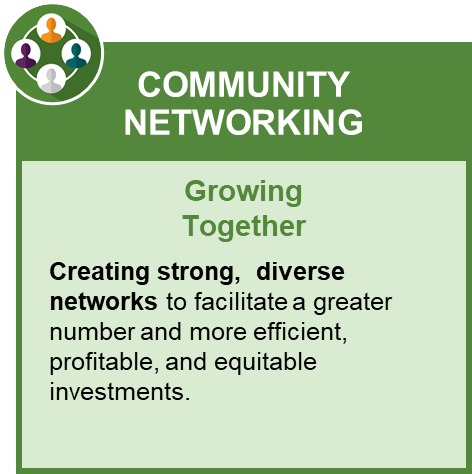 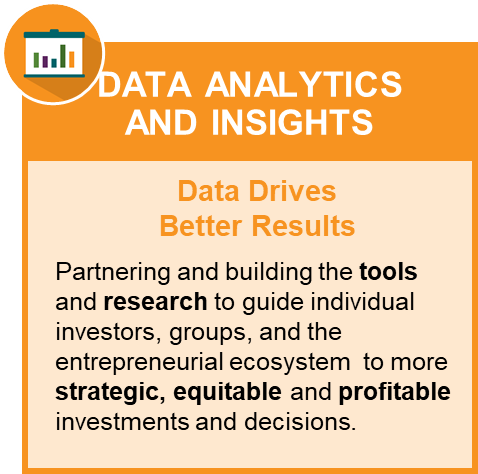 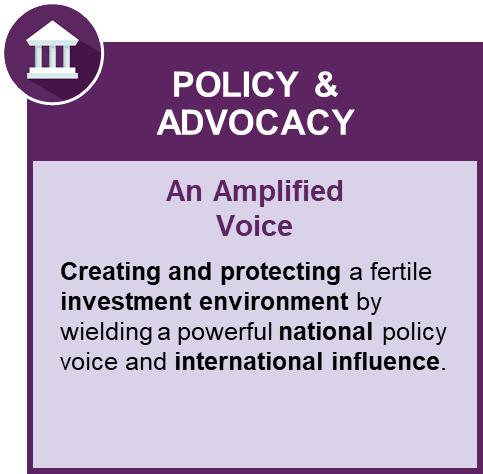 Angels fuel entrepreneurs who fuel new job creation.
Ways to Get Involved!
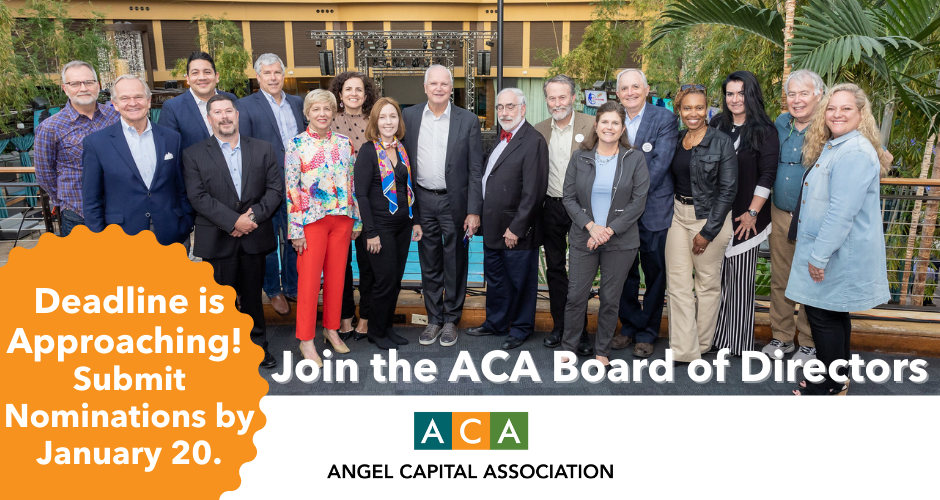 Go online to see more details and instructions!
3
Ways to Get Involved!
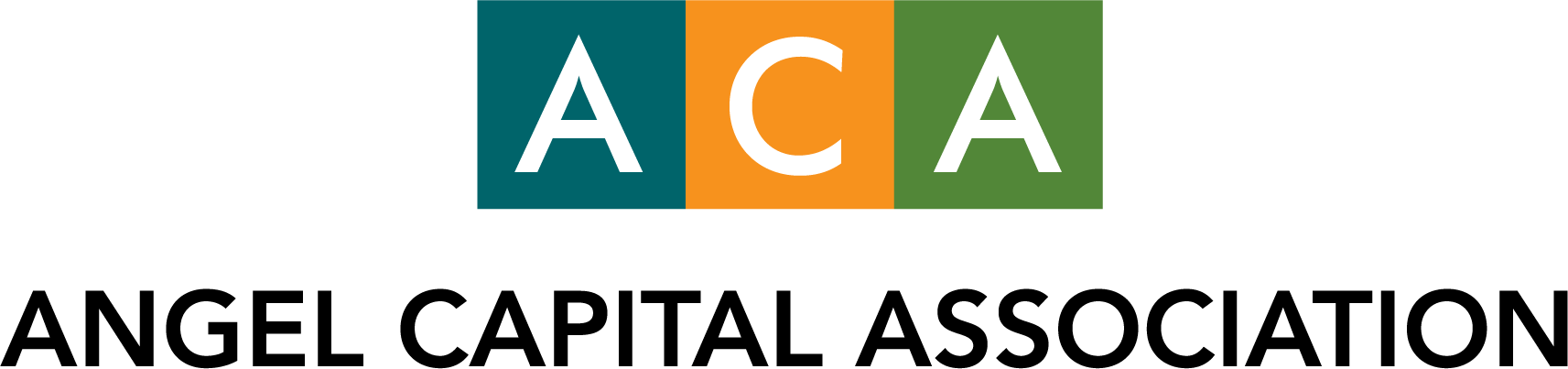 Volunteer Opportunities:

Data Analytics and Insights Committee
Education Committee
Membership & Marketing Committee
Public Policy Committee 
Angel University 
Webinars
Blog Articles 
Summit Planning Committee 
Awards Committees: 
Luis Villalobos 
Angel Investor Foundation 
Board of Directors 
Dean of Faculty
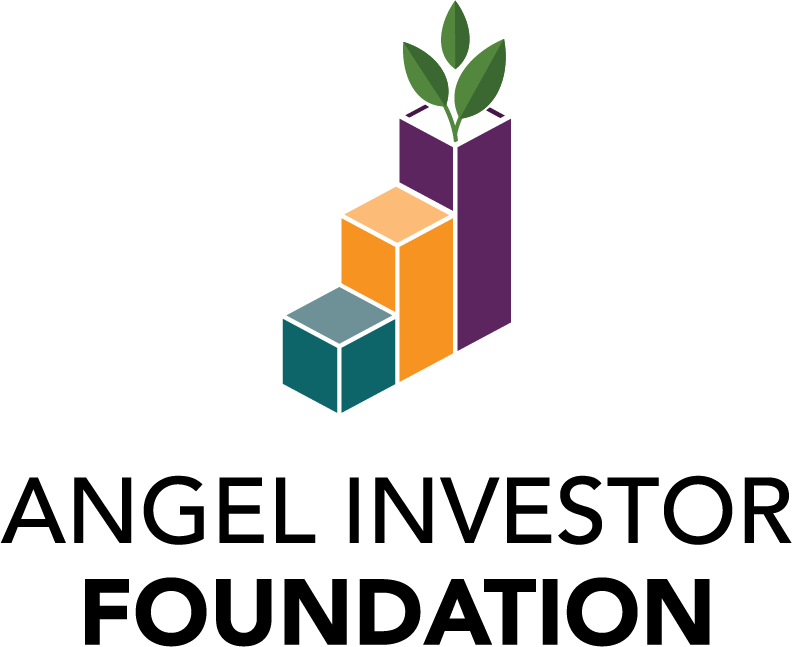 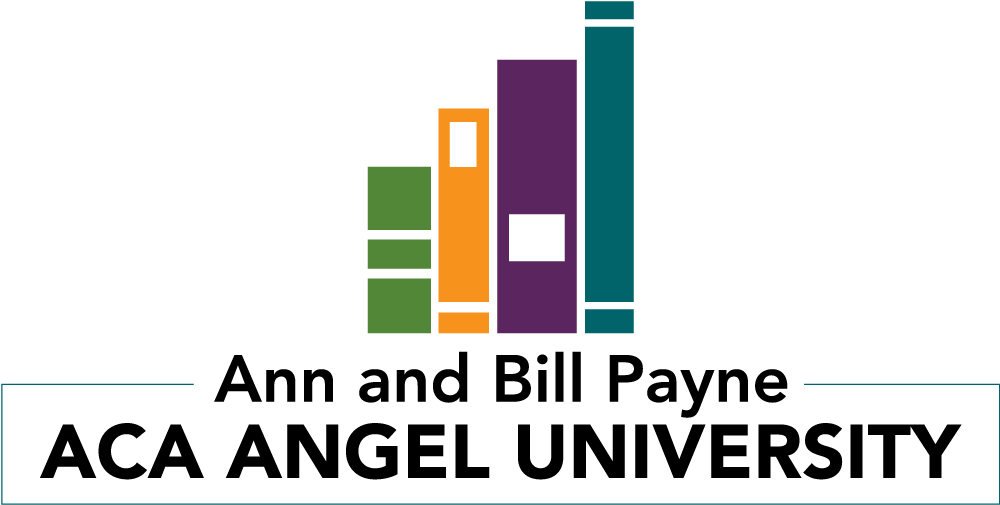 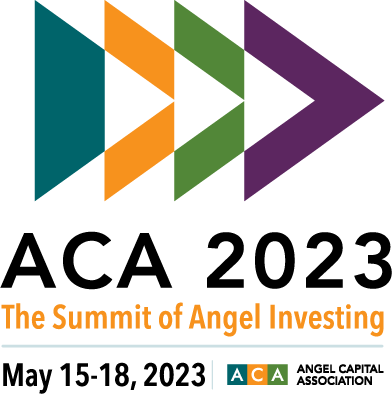 4
Education and Smart Practices
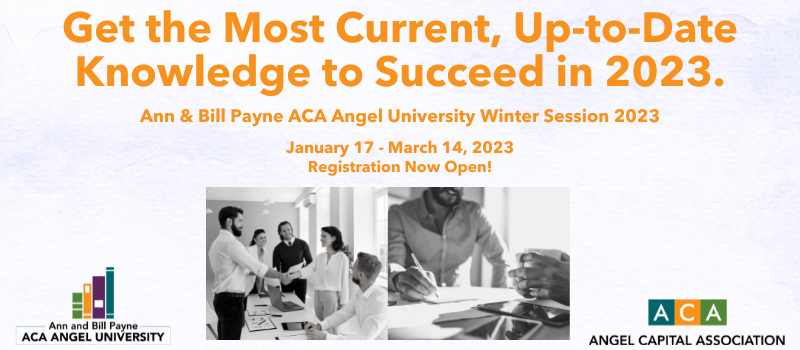 Angels fuel entrepreneurs who fuel new job creation.
5
Ann and Bill Payne’s ACA Angel University: Learn How To Be A Successful Angel Investor In Convenient Two-Hour Courses.
Winter 2023 - Basics
Fundamentals of Angel Investing – January 17
Risks in Angel Investing – January 24
Angel Returns and Portfolio Strategy – January 31
Due Diligence Workshop – February 7
Valuation Workshop – February 14
Term Sheet Basics – February 21

Winter 2023 – Deeper Dive
Advanced Workshop on Capitalization Tables – February 28
Startup Boards Workshop – March 7
Angel Exit Strategies – March 14
Learn more at - angelcapitalassociation.org/aca-angel-university/

Ann & Bill Payne ACA Angel University at the ACA Summit: May 15-16, 2023
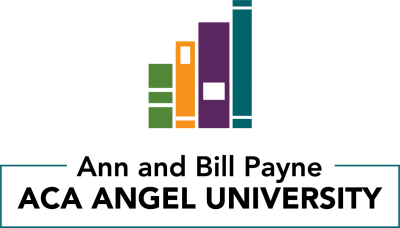 @2022 by Angel Capital Association.  All rights reserved.  No part of this publication may be reproduced in any form or by any means – graphic, electronic, or mechanical, including photocopying, recording, taping, and information storage and retrieval systems – without the express written permission of Angel Capital Association.
Community Networking
ACA Peer Groups
Clean Tech
Life Sciences
Growing Women’s Capital
Impact Investing
Regional Connections
Syndication Opportunities in 2022
ACA Connect 
Member News
Share Your Great News!
COMMUNITY NETWORKING
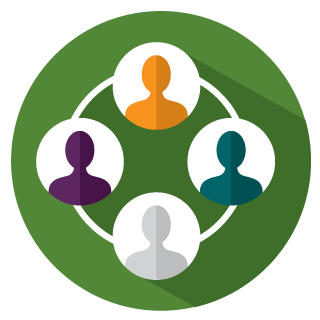 Growing 
Together
Creating strong,  diverse networks to facilitate a greater number and more efficient, profitable, and equitable investments.
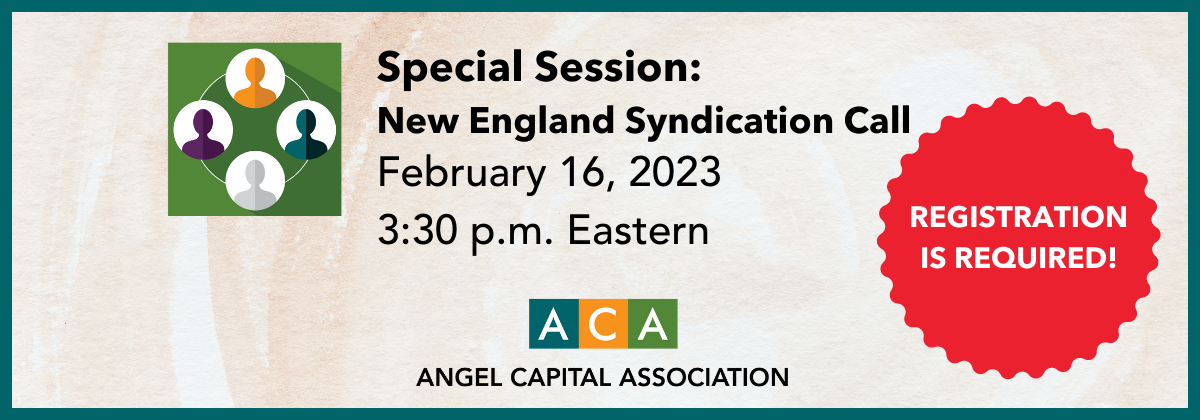 7
Community Networking ACA 2023: The Summit of Angel Investing
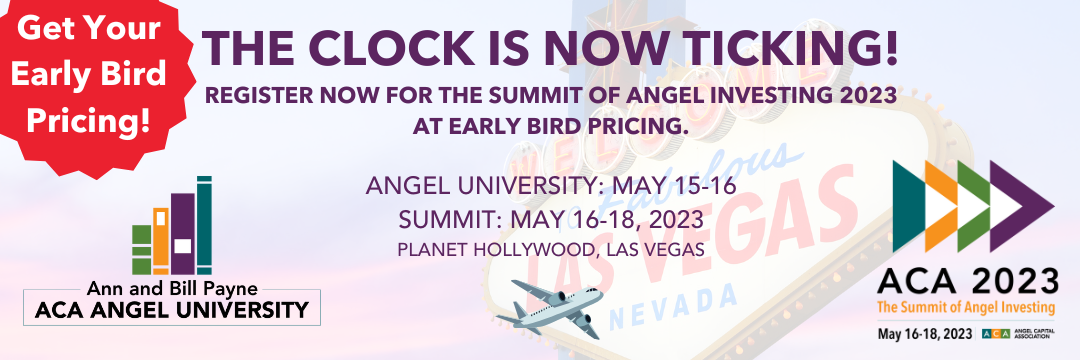 Ecosystem Development and Support
Emerging Global Trends
Group Leaders
Host Investment Sectors – Including Life Sciences
Timeless Investing Education
Policy & Advocacy
Work in coalition on important issues for early-stage ecosystem
Leaders of Influence: SEC Investor Advisory Committee 
Investors of Influence: NIH, FDA, NSF
Accredited Investor Definition
Resist changes to financial thresholds
Push for financial sophistication measures
Angel University accreditation, Underserved community focus
QSBS-Sec. 1202 (also 1244 and 1045)
Preserve current tax treatment and move to offensive position
Sustain coalition support, Emphasize entrepreneur impact
Reduce holding period from 5 to 3 years
Incorporate convertible debt
Possibly apply to LLCs and S corps., not just C corps.
Fund caps
Expand from $10M/250 to $50M/500
POLICY & 
ADVOCACY
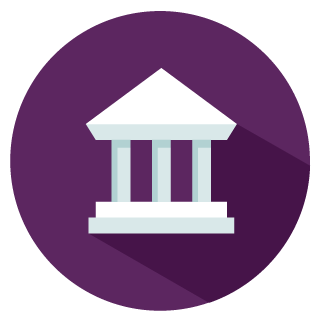 An Amplified 
Voice
Creating and protecting a fertile investment environment by wielding a powerful national policy voice and international influence.
Data Analytics and Insights: Angel Funders Report
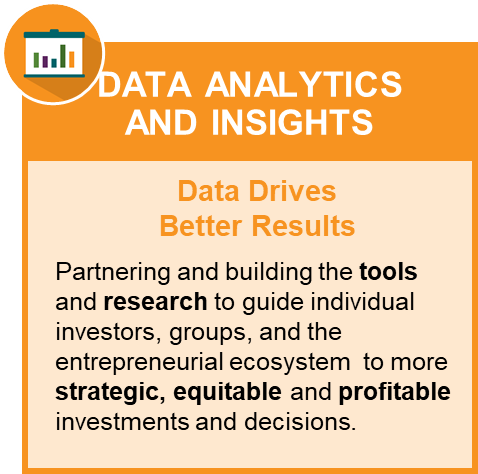 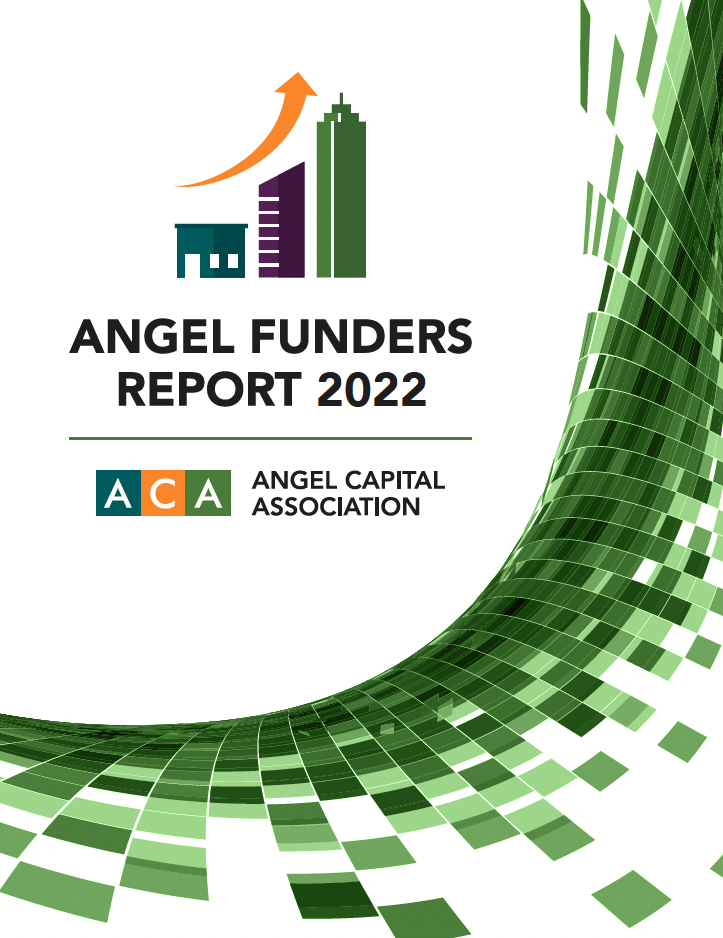 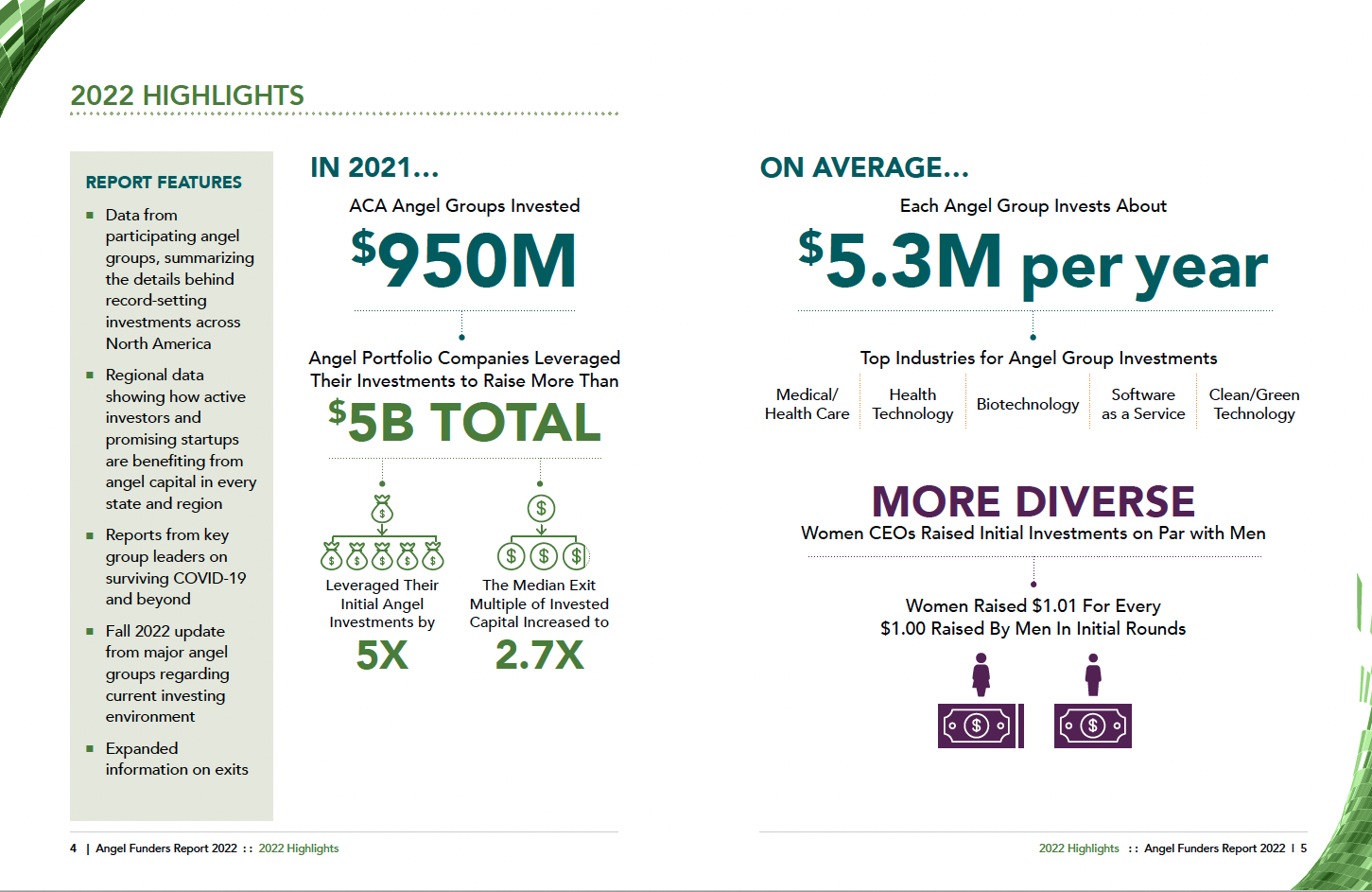 The AIF: a Wholly-Owned 501(c)3 Subsidiary
The AIF: a Wholly-Owned 501(C)3 Subsidiary
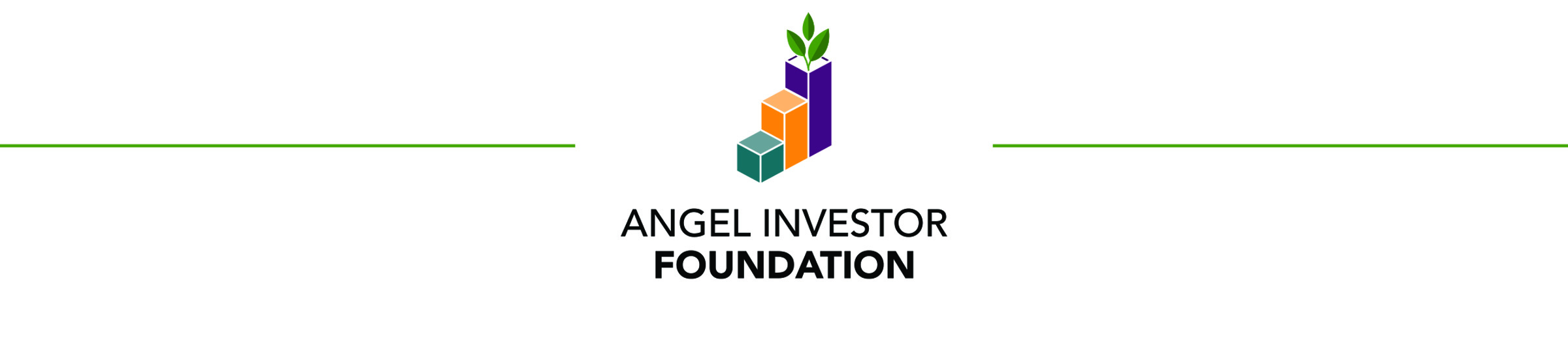 Highlights to Date: 

Have raised nearly $1 mil of a $2.3 mil goal
Hired an Education Director, Dr. Margie Bacheler who has helped to launch incredible education programs, works to develop opportunities for more angels and entrepreneurs to attend the Ann & Bill Payne Angel University. 
Hired a marketing expert, Dannielle Stewart, who is working to curate communications, promote angel investing and work on strategic marketing and storytelling.
About the AIF: Our mission is to advance the art and science of angel investing to accelerate innovation and economic growth. AIF serves both aspiring entrepreneurs and anyone interested in angel investing whose purpose is to increase and diversify our economic ecosystem and to help bridge racial and gender wealth gaps.
Page 12
The AIF: a Wholly-Owned 501(c)3 Subsidiary
The AIF: a Wholly-Owned 501(c)3 Subsidiary
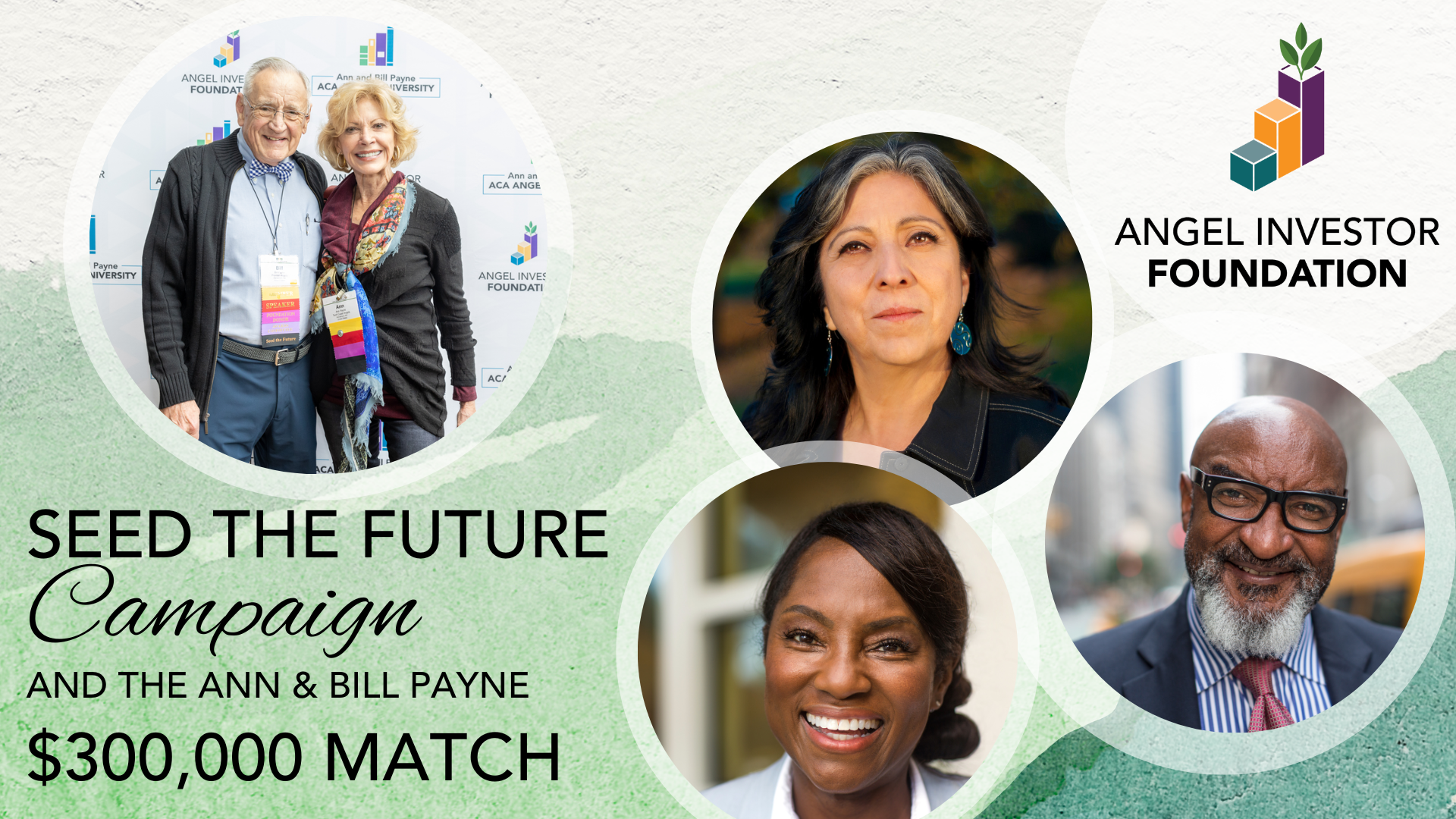 Improve educational programs and data analysis for angels and entrepreneurs
Strengthen syndication networks and deal flow
Create targeted programs for underserved and unrepresented communities to expand investments and business support
Enhance membership benefits and ACA infrastructure
Expand ACA membership to welcome the growing community of newer early-stage investors
Page 13
Questions?
Sarah Dickey – sdickey@angelcapitalassociation.org